WPF/Silverlight でのスタイルやアニメーション
池原　大然
インフラジスティックス・ジャパン
自己紹介
池原大然 (いけはら だいぜん) or ねり
インフラジスティックス・ジャパン 所属
Silverlight, WPF が大好きです
http://blogs.jp.infragistics.com/blogs/dikehara/
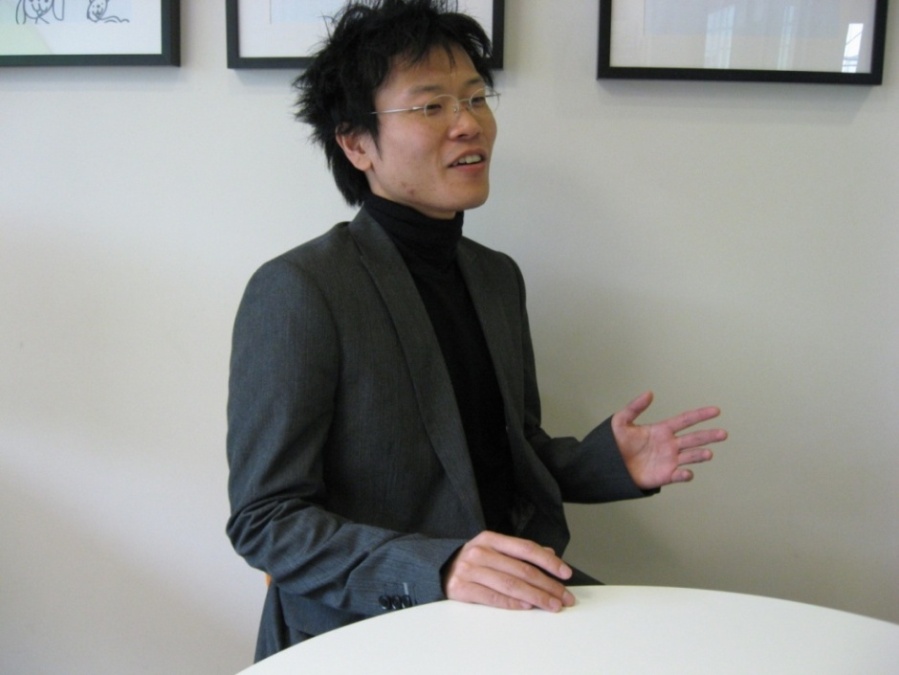 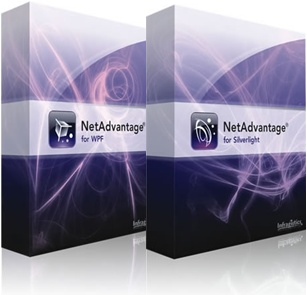 はじめに
今回は Silverlight 3 を中心としたスタイル・アニメーションの定義方法についておはなしさせていただきます。特に明記しない限り、Silverlight = Silverlight3 です。
WPF についてはたまーに、補足説明としておはなしさせていただきます。こちらも特に明記しない限り WPF = 3.5 SP1 を指します。
デモ環境
Windows 7 RTM
Expression Studio 3
Visual Studio 2008 SP1
アジェンダ
スタイリング
アニメーション
NetAdvantage Silverlight
まとめ
スタイリング
スタイリング
コントロール定義
外観に関するプロパティ
外観以外のプロパティ
テンプレート使用によるコントロールの見た目の変更
状態に合わせたプロパティの変更
リソースとして再利用可能
設定方法
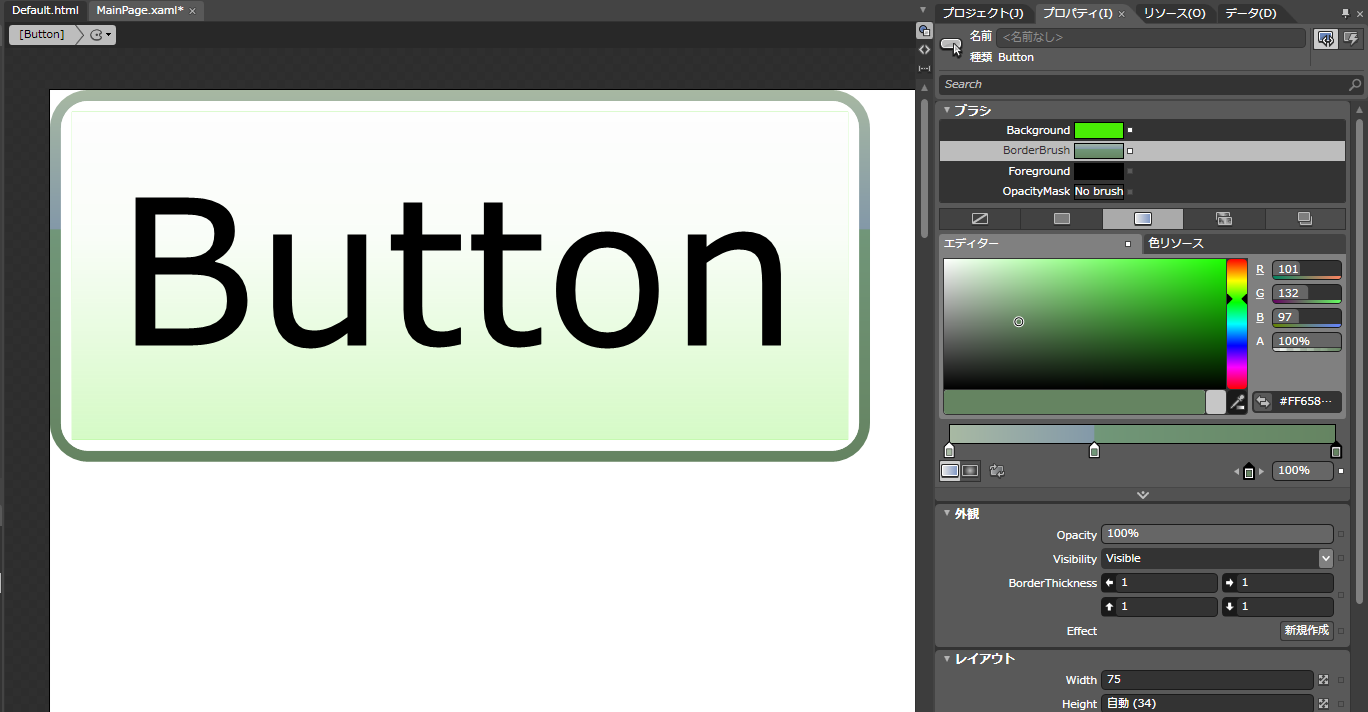 直感的に設定結果を確認できる
ツールへの習熟が必要
<Style x:Key="ButtonStyle1" TargetType="Button">
    <Setter Property="Background" Value="#FF49ED05"/>
    <Setter Property="BorderBrush">
        <Setter.Value>
	<LinearGradientBrush EndPoint="0.5,1" startPoint="0.5,0">
        	    <GradientStop Color="#FFA8B9A3" Offset="0"/>
        	    <GradientStop Color="#FF658461" Offset="1"/>
      	</LinearGradientBrush>
         </Setter.Value>
    </Setter>
    <Setter Property="Cursor" Value="Hand"/>
    <Setter Property="FontSize" Value="18.667"/>
</Style>
構文に慣れている場合、
  直接記述するほうが早い場合がある
設定するプロパティを記憶する必要がある
設定結果が確認し辛い
スタイル構文1
Style 
x:Key スタイルを区別する一意のキー
x:Name は Silverlight のみスタイル内で使用可能 
TargetType スタイルが適用される型
WPF ではマークアップ拡張機能が使用される → {x:Type Button}
Setter
Property = スタイル適用先のプロパティ
Value = 設定値 

コントロールの Style プロパティで適用させる
StaticResource
DynamicResource (WPFのみ)
<Style x:Name=“BBStyle“ x:Key=“ButtonStyleBase“ TargetType=”Button” >
    <Setter Property="Background” Value=“Red"/></Style>
<Button Content="Button“ Style="{StaticResource ButtonStyleBase}"/>
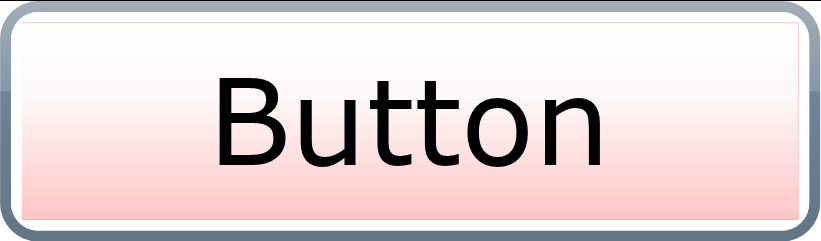 [Speaker Notes: Silverlight3 では Style の複数回の設定が可能になった。]
スタイル構文2
Style.BasedOn
あるスタイルの設定を継承しつつ、拡張設定を行う
自らを継承したスタイルを BasedOn に指定できない
継承元と同じプロパティを設定した場合は上書き
<Style x:Key="ButtonStyle1" TargetType="Button"     BasedOn="{StaticResource ButtonStyleBase}">
        <Setter Property="Foreground" Value="Blue"/>
        <Setter Property="BorderThickness" Value="3"/>
</Style>
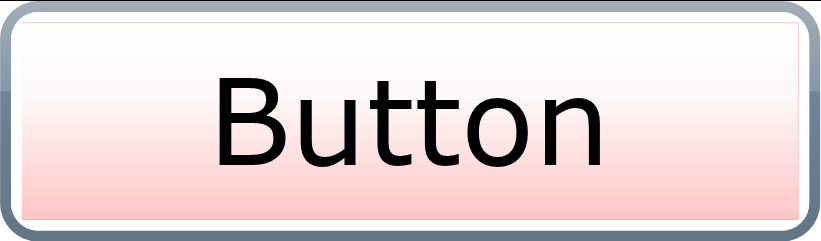 BasedOn
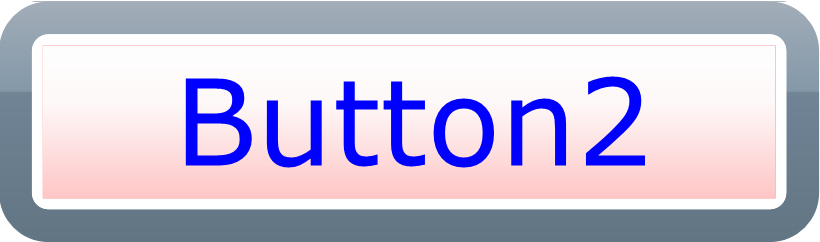 [Speaker Notes: BasedOn 設定 – Silverlight3 から]
スタイル設定
Demo
テンプレート
スタイルでは予め用意された形状を変更できない
コントロール パーツを再定義することで表現力が向上
例: ListBoxItem の構成をカスタマイズ
基本クラスは FrameworkTemplate
ControlTemplate
ItemsPanelTemplate
DataTemplate
HierachicalDataTemplate
Expression Blend で標準テンプレートがエクスポート可能
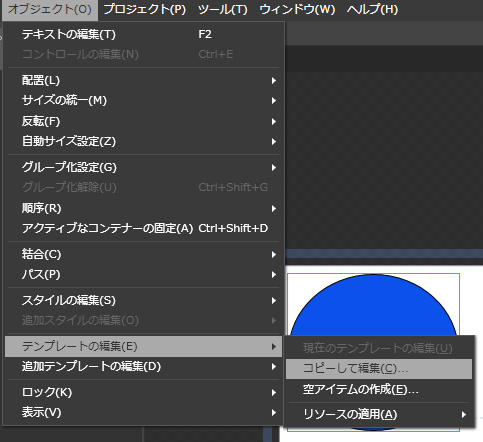 テンプレート構文
TargetType で対象となるコントロールを指定
データ バインディングを使用することで、コントロール自体の設定をテンプレートに反映できる
DataTemplate を使用するとバインドされデータに対して外観を定義できる
<ControlTemplate x:Key="ButtonControlTemplate1" TargetType="Button">
    <Grid>
        <Ellipse Fill="{TemplateBinding Background}" />
        <ContentPresenter HorizontalAlignment="Center" 		VerticalAlignment="Center"/>
	</Grid>
</ControlTemplate>
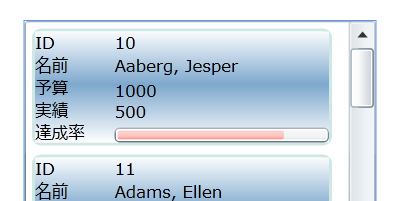 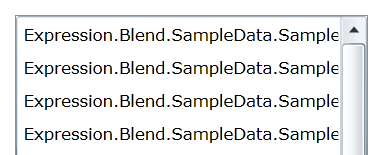 ItemsTemplate
状態変化への対応
Silverlight
Visual State Manager を用いて状態変化を監視
WPF
プロパティやデータ、イベントを感知するトリガーを使用
Trigger
EventTrigger
DataTrigger
MultiDataTrigger
MultiTrigger
Visual State Manager (VSM)
コントロールの「状態」に合わせて設定を変更
VisualStateGroup
同時に発生することができない状態を分割する
VisualSate 
コントロールの状態を指し示す
標準コントロールのグループ、状態一覧http://msdn.microsoft.com/ja-jp/library/cc278075%28VS.95%29.aspx
VisualTransition 
ある状態から別の状態への遷移の際に視覚的な設定が可能
テンプレートと VSM
Demo
アニメーション
アニメーション
何秒間、あるいは何秒後に開始、終了と設定
依存プロパティの変更を設定している
TimeLine オブジェクトを継承
SotryBoard は 複数の TimeLine 継承オブジェクトのコンテナー
アニメーションで上書きされたプロパティは既定では明示的にリセットしない限りもとに戻らない 
TimeLine.FillBehavior = Stop 
TimeLine.AutoReverse = trueで元に戻すことはできる
TimeLine.RepeatBehavior で繰り返し機関、回数を設定
Silverlight のアニメーション
<Storyboard x:Name="Storyboard1" AutoReverse="True">
    <ColorAnimationUsingKeyFrames BeginTime="00:00:00"        Storyboard.TargetName="ellipse"        Storyboard.TargetProperty="(Shape.Fill).(SolidColorBrush.Color)">
            <EasingColorKeyFrame KeyTime="00:00:01" Value="YellowGreen"/>
            <EasingColorKeyFrame KeyTime="00:00:02" Value="Red"/>
    </ColorAnimationUsingKeyFrames>
</Storyboard>
Ellipse の Fill プロパティを開始 1 秒後に YellowGreen、 2 秒後に Red と変化させ、さらに同じ時間をかけて初期にまで戻す
アニメーションの実行
イベント ハンドラー
Storyboard.Begin() メソッドを呼び出す
イベント トリガー
BeginStoryboard を使用
Visual State の Storyboard
ビヘイビアーによるアニメーション
[Speaker Notes: WPFにおいてもbehavior が使用できる]
ビヘイビアー
Expression Blend 3で追加
プロパティ変更や、位置変更、ストーリーボードの操作をコード レスで実現
自作も可能
アニメーション関連で使えそうなビヘイビアー
[Speaker Notes: WPFにおいてもbehavior が使用できる]
イージング関数
Silverlight のみの実装
イージング処理をお手軽に実現



詳細は MSDNhttp://msdn.microsoft.com/ja-jp/library/cc189019(VS.95).aspx#keyframe_animations
アニメーション + Behavior + イージング
Demo
コントロールのカスタマイズ
テンプレート
ユーザー コントロール
コントロールの組み合わせ
カスタムコントロール
独自のコントロール
カスタム コントロール
Silverlight
Silverlight テンプレート コントロール
WPF
カスタム コントロール (WPF)
完全カスタマイズ可能なコントロール
外観とロジックを分離
TemplatedControl1.cs
Generic.xaml (リソース ディクショナリ)
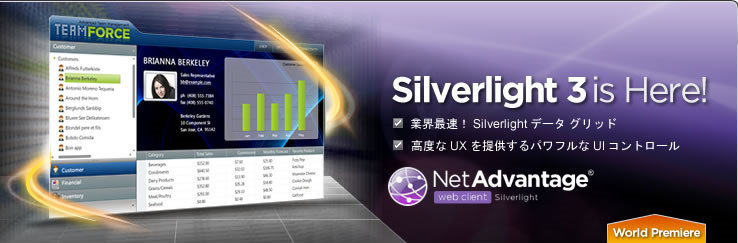 Netadvantage Silverlight
NetAdvantage
.NET コンポーネント セット
もともとはWin/ASP.NET 対応
Win では WPF の Style の概念に似た外観設定フレーム ワークを提供
Application Styling Framework (ASF)

2007 年からWPF, 2009 年から Silverlight 対応コンポーネントを販売
NetAdvantage Silverlight
Silverlight コンポーネント集
http://jp.infragistics.com/dotnet/netadvantage/silverlight.aspx#Overview
業務用アプリケーション開発に特化
グリッド
チャート
ツリー
Excel 連携 などなど

Silverlight の特性を活かしたものも
Web ブラウザーでリッチな表現
xamWebTileView
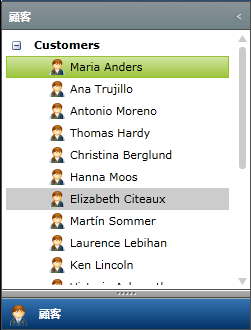 DB
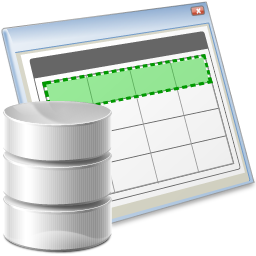 データ バインド
同一レコード
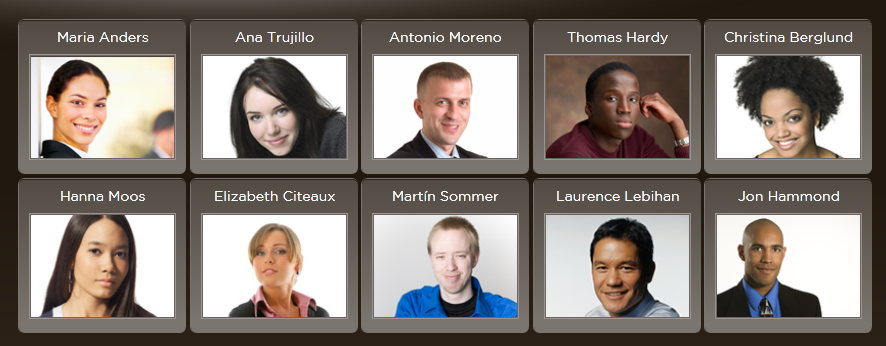 データ バインド
TilePane を各レコードごとに作成
詳細情報の表示
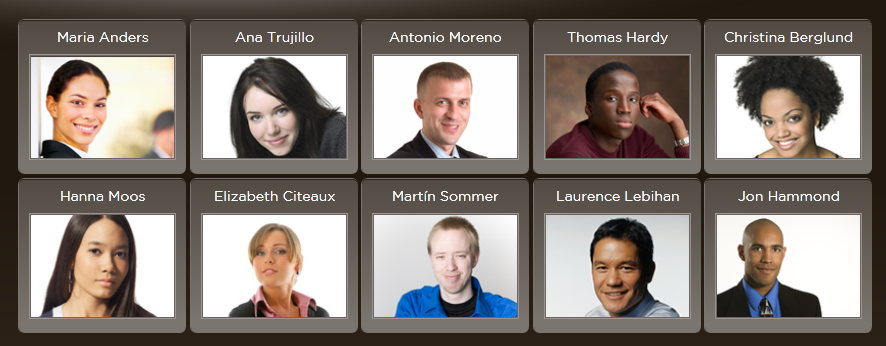 TilePane を選択することで詳細画面を表示
その他のレコードは縮小され、リスト表示
画面を有効活用
選択
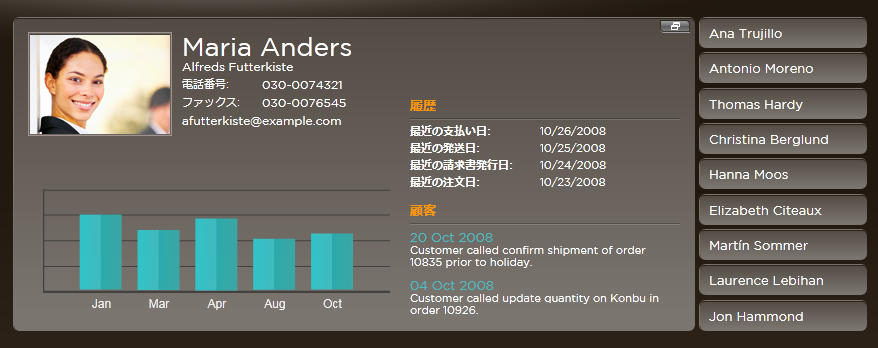 xamTileView の主な機能
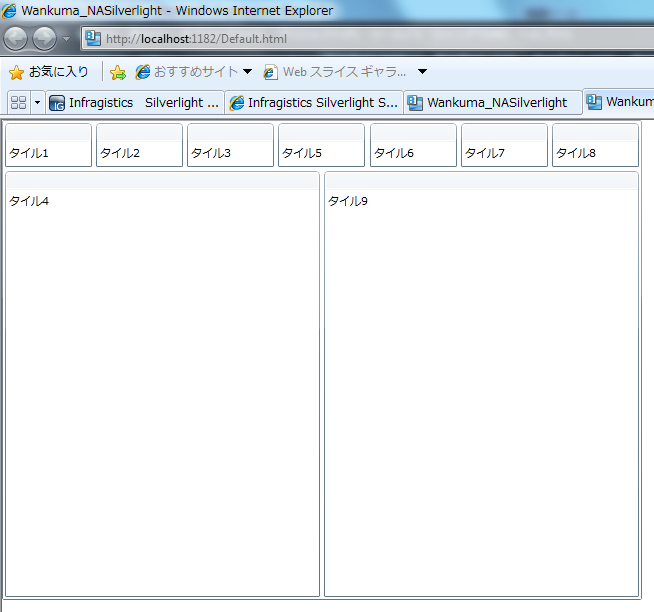 コンテンツ モデルによる表示内容のカスタマイズ
タイルのドラッグ & ドロップ移動
タイル最小化時のリスト位置設定
Top/Left/Button/Right
パネル移動時のアニメーション設定
所要時間
イージング設定
カスタム ストーリー ボードによるアニメーション設定のオーバーライド


その他多くの機能がプロパティ設定で実現可能
xamWebTileView スタイリング
DEmo
まとめ
WPF/Silverlight は外観の設定を一元化できる素晴らしいフレーム ワークを備えています
Expression Blend (ツール)の使用方法と共にスタイリングの基本を押さえることがカギになりそうです
Visual Studio 2010 でデザイン サポートが向上してくれると嬉しいですね
リソース
MSDN Silverlight デベロッパー センターhttp://msdn.microsoft.com/ja-jp/silverlight/default.aspx

Microsoft Expressionhttp://www.microsoft.com/japan/products/expression/

NetAdvantage Silverlighthttp://jp.infragistics.com/dotnet/netadvantage/silverlight.aspx

本日使用したデモhttp://blogs.jp.infragistics.com/blogs/dikehara/
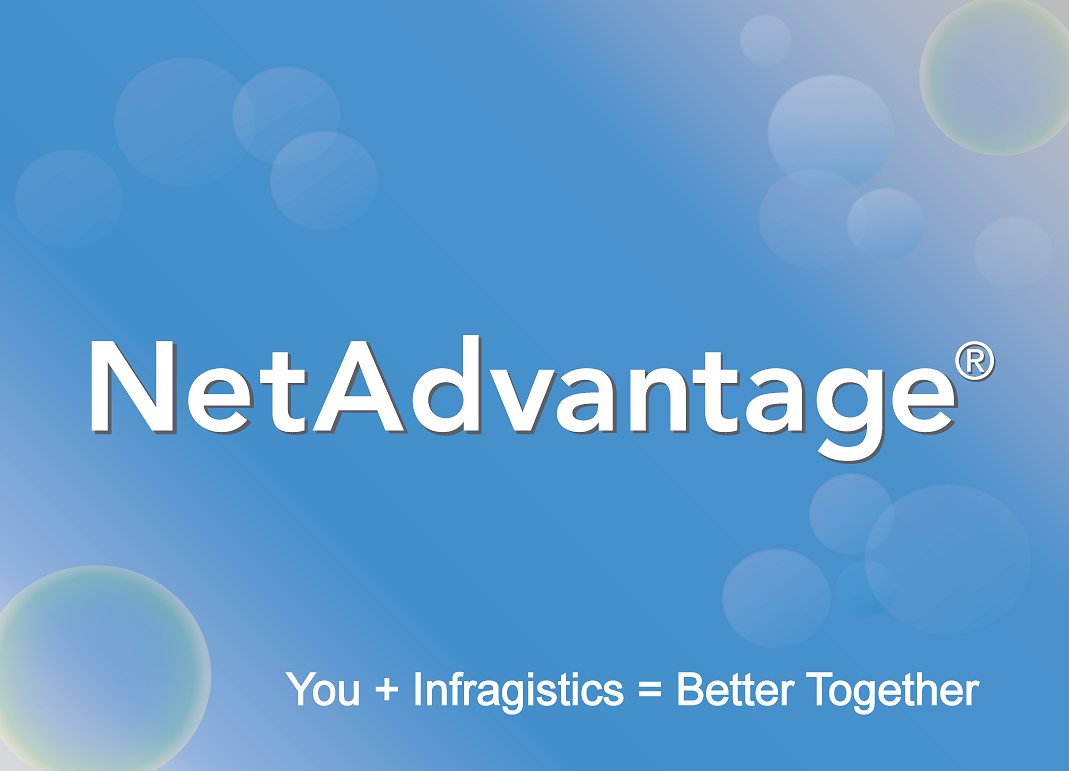 ご清聴ありがとうございました
34